Überschrift: Wie konnten die Römer die Grenzen ihres riesigen Reiches schützen?
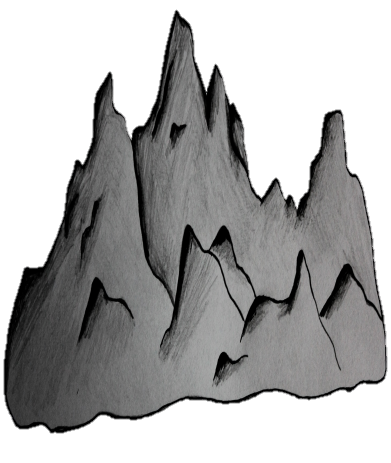 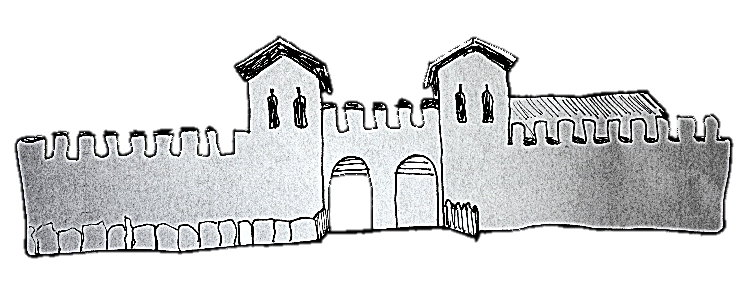 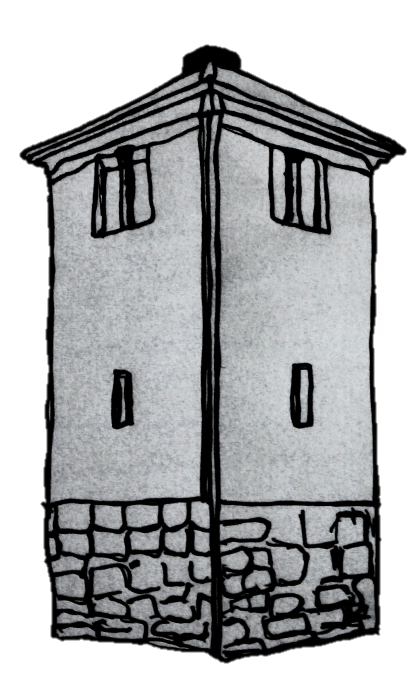 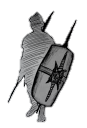 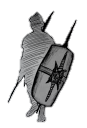 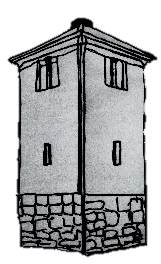 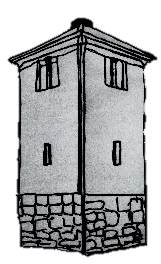 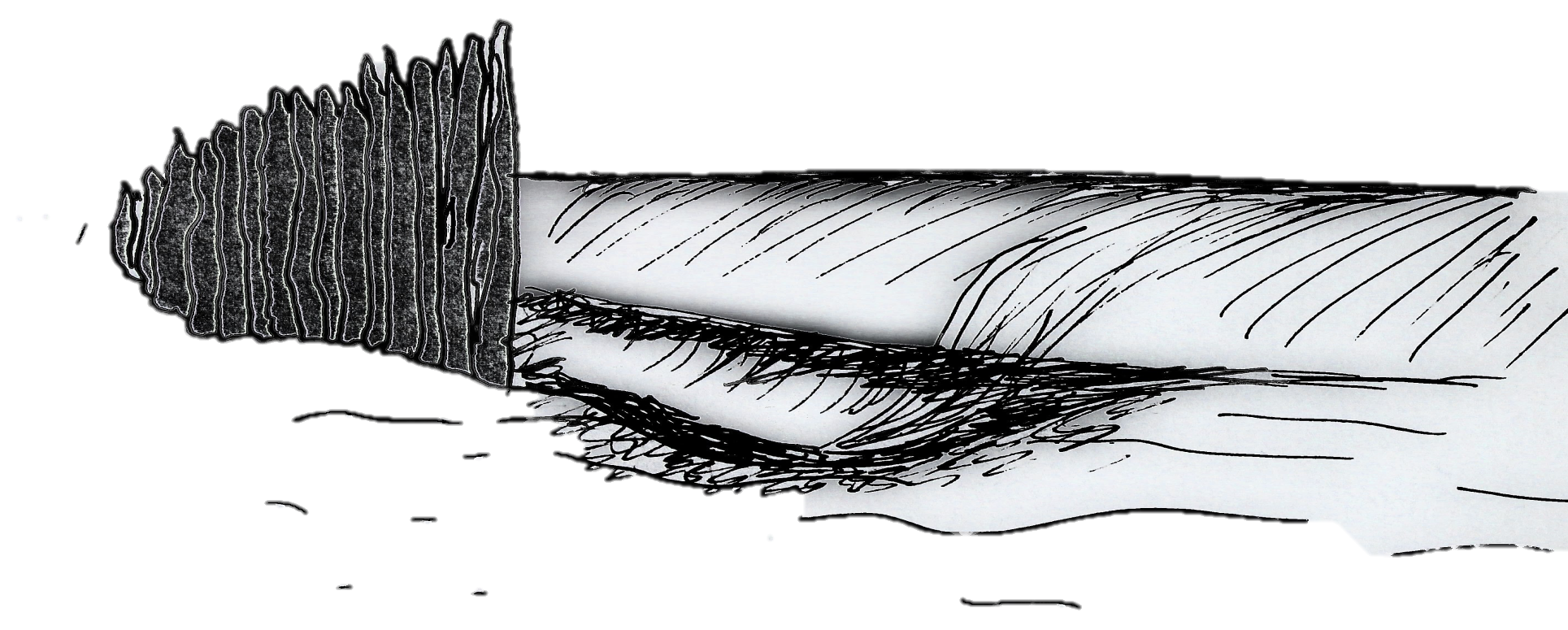 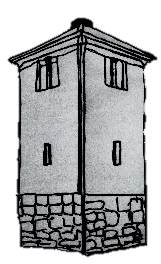 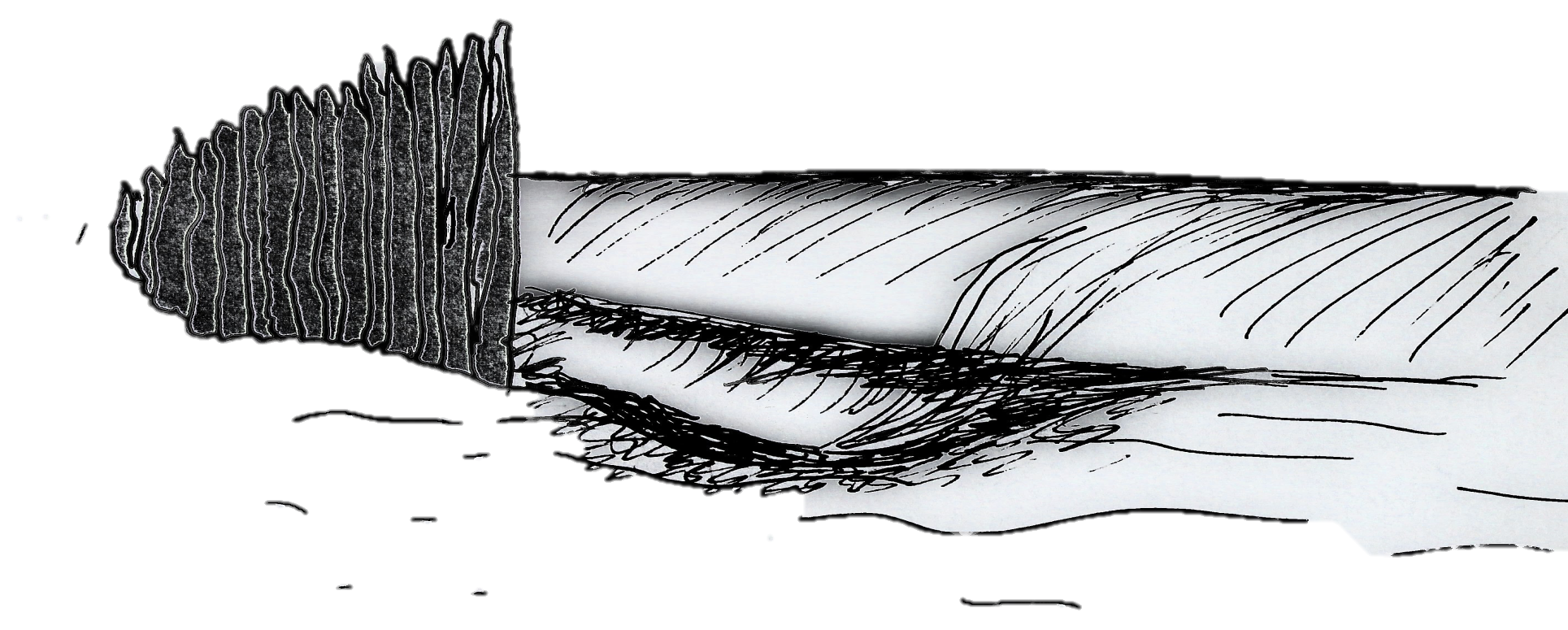 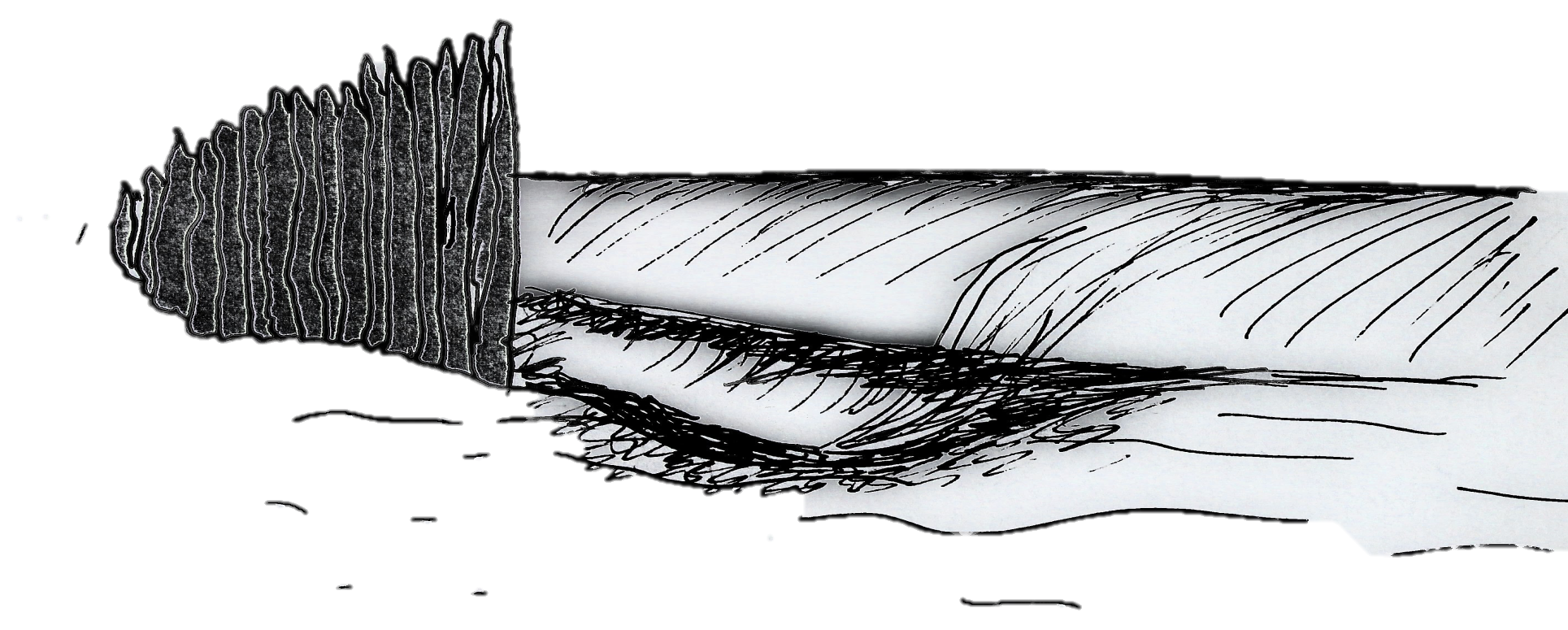 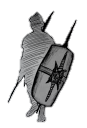 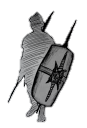 Prima! Schreibe nun einen Text zu deiner Visualisierung.
Zitierhinweis: Berkemeier, A. u. Projektteam (2016): Römer - Visualisierung. Seiteneinsteiger. Aus: Werkstattmaterialien zur Schreibförderung. Verfügbar unter: https://www.ph-heidelberg.de/sachtexte-schreiben.html
Überschrift: Wie konnten die Römer die Grenzen ihres riesigen Reiches schützen?
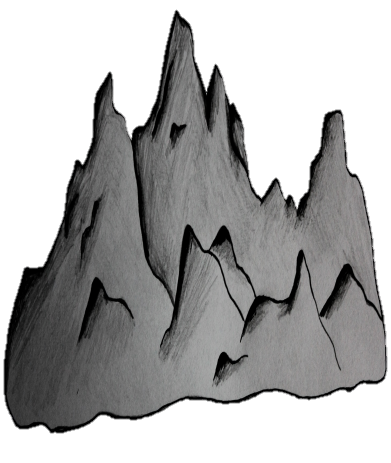 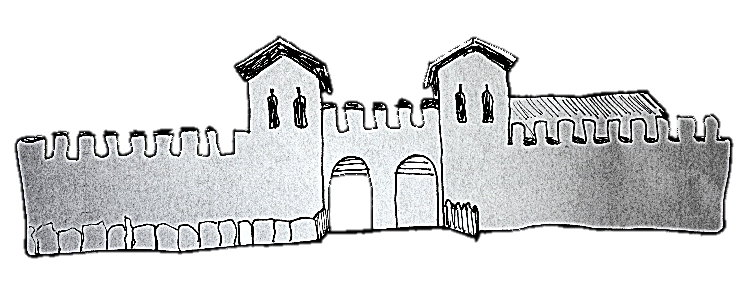 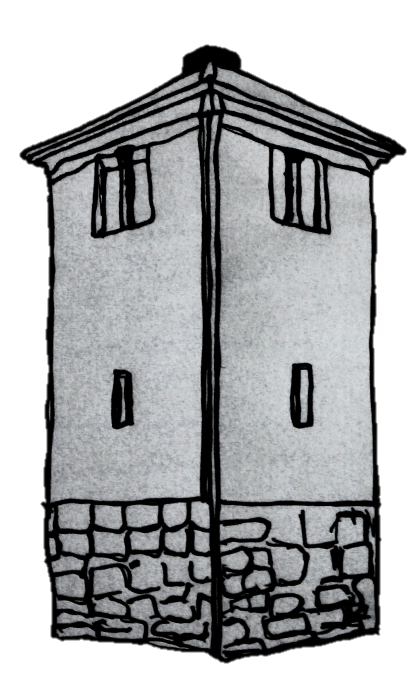 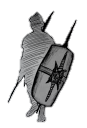 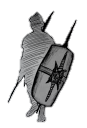 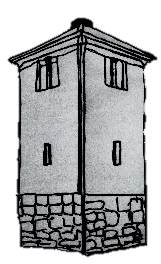 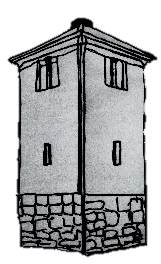 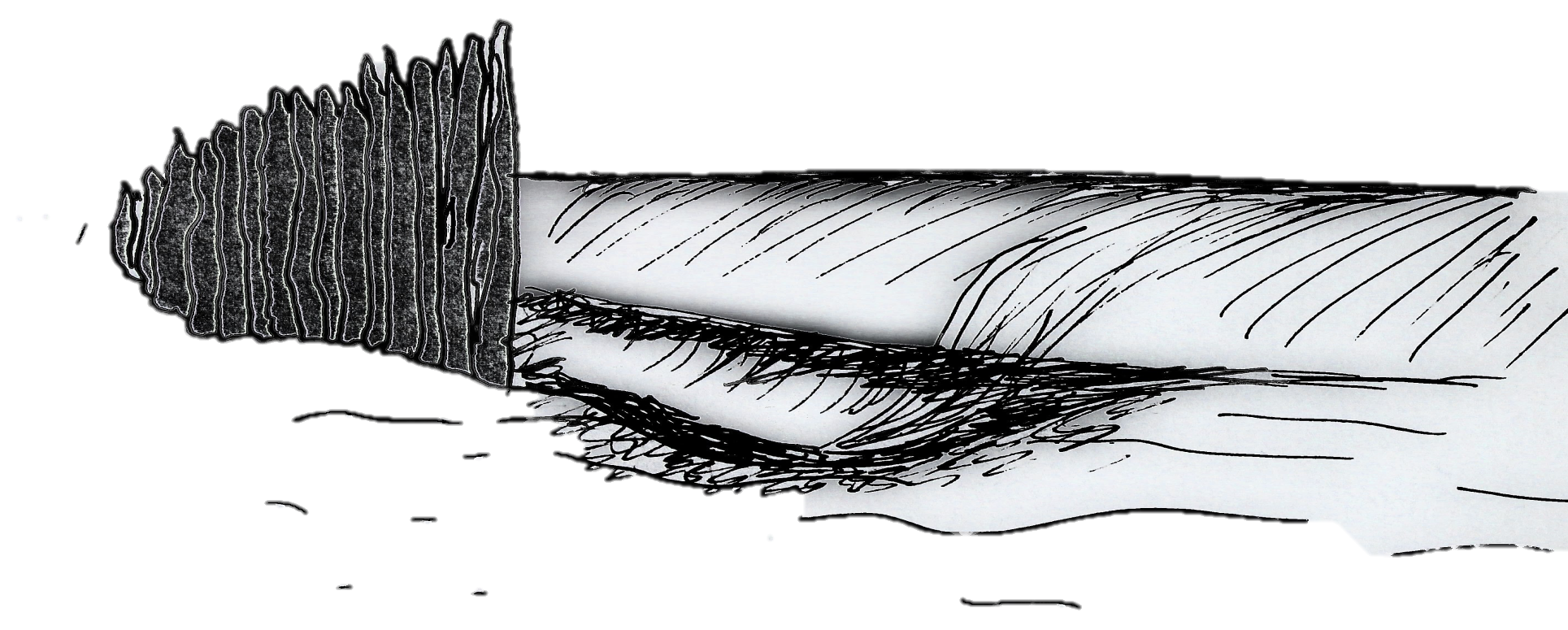 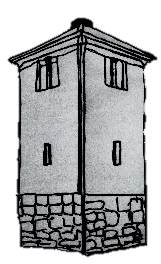 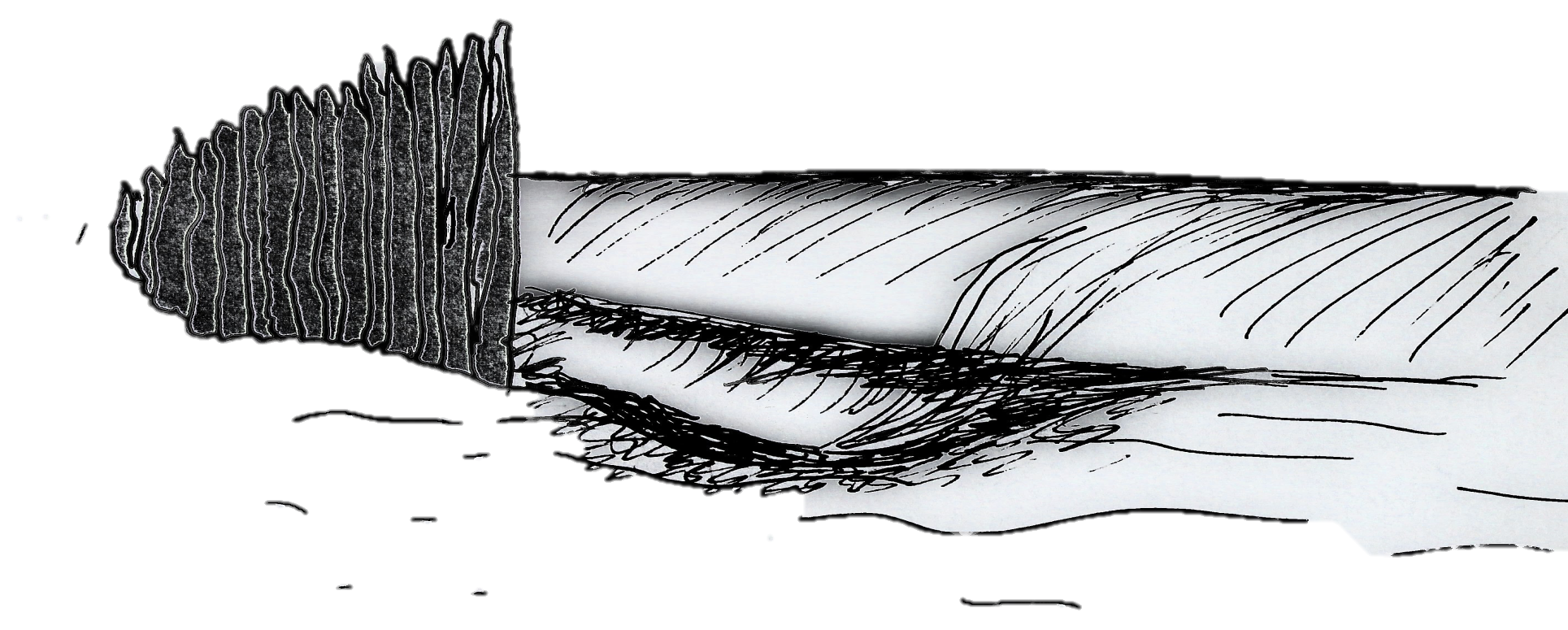 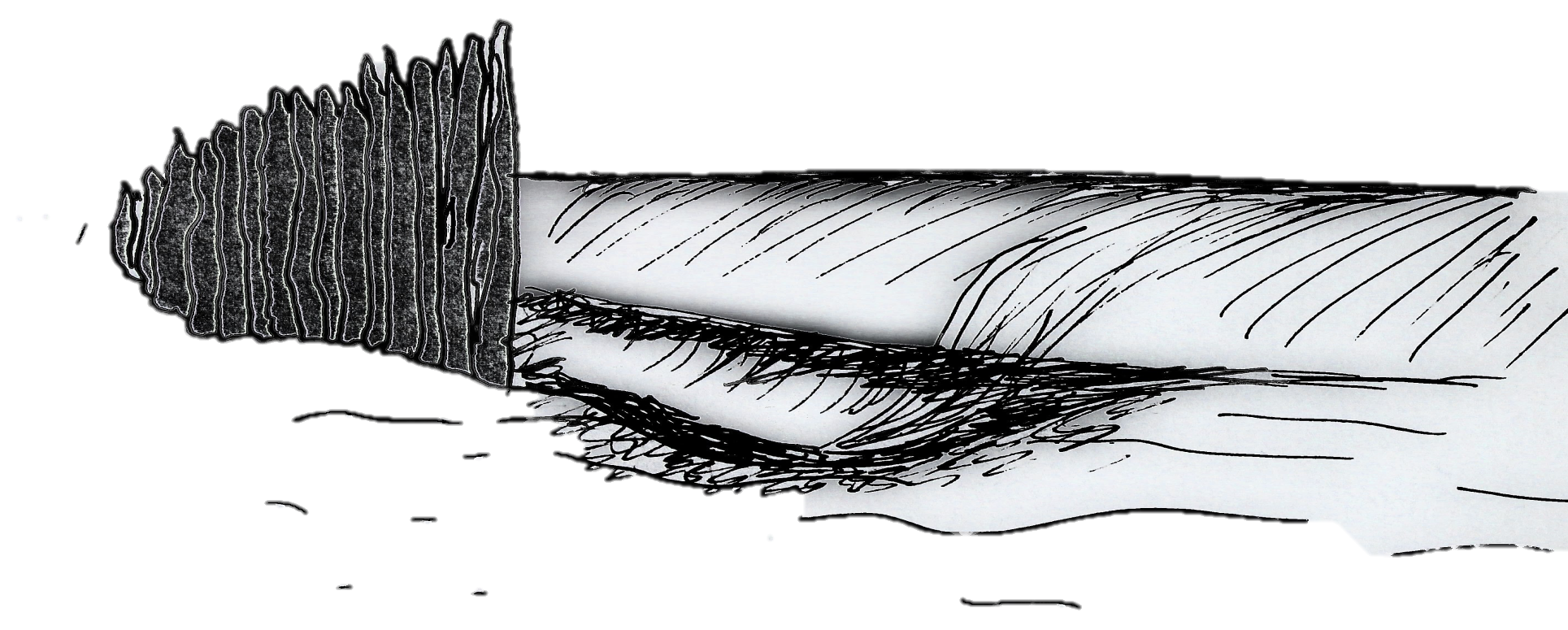 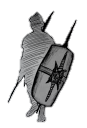 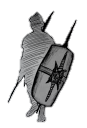 Prima! Schreibe nun einen Text zu deiner Visualisierung.
Zitierhinweis: Berkemeier, A. u. Projektteam (2016): Römer - Visualisierung. Seiteneinsteiger. Aus: Werkstattmaterialien zur Schreibförderung. Verfügbar unter: https://www.ph-heidelberg.de/sachtexte-schreiben.html